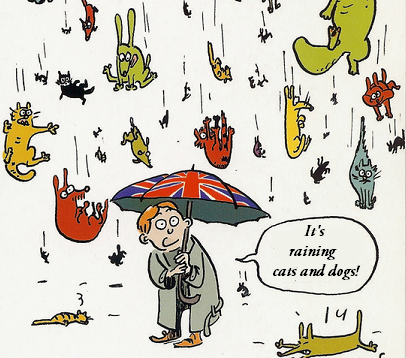 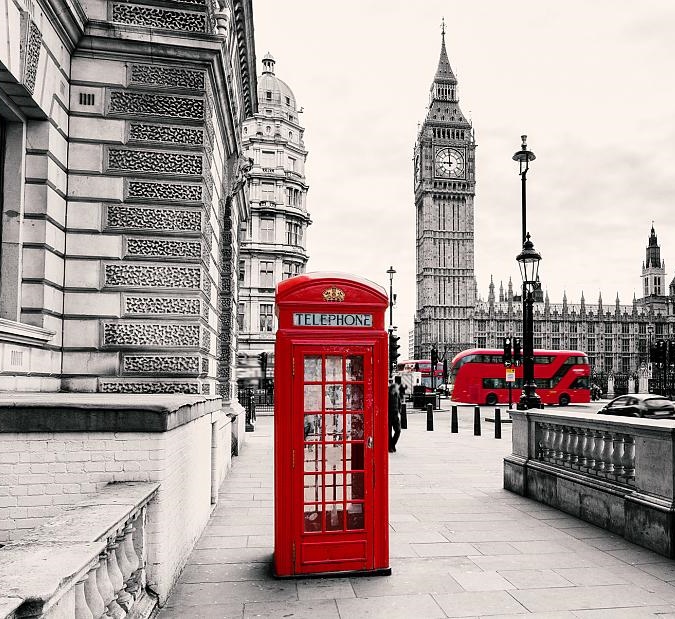 Тайны английских идиом
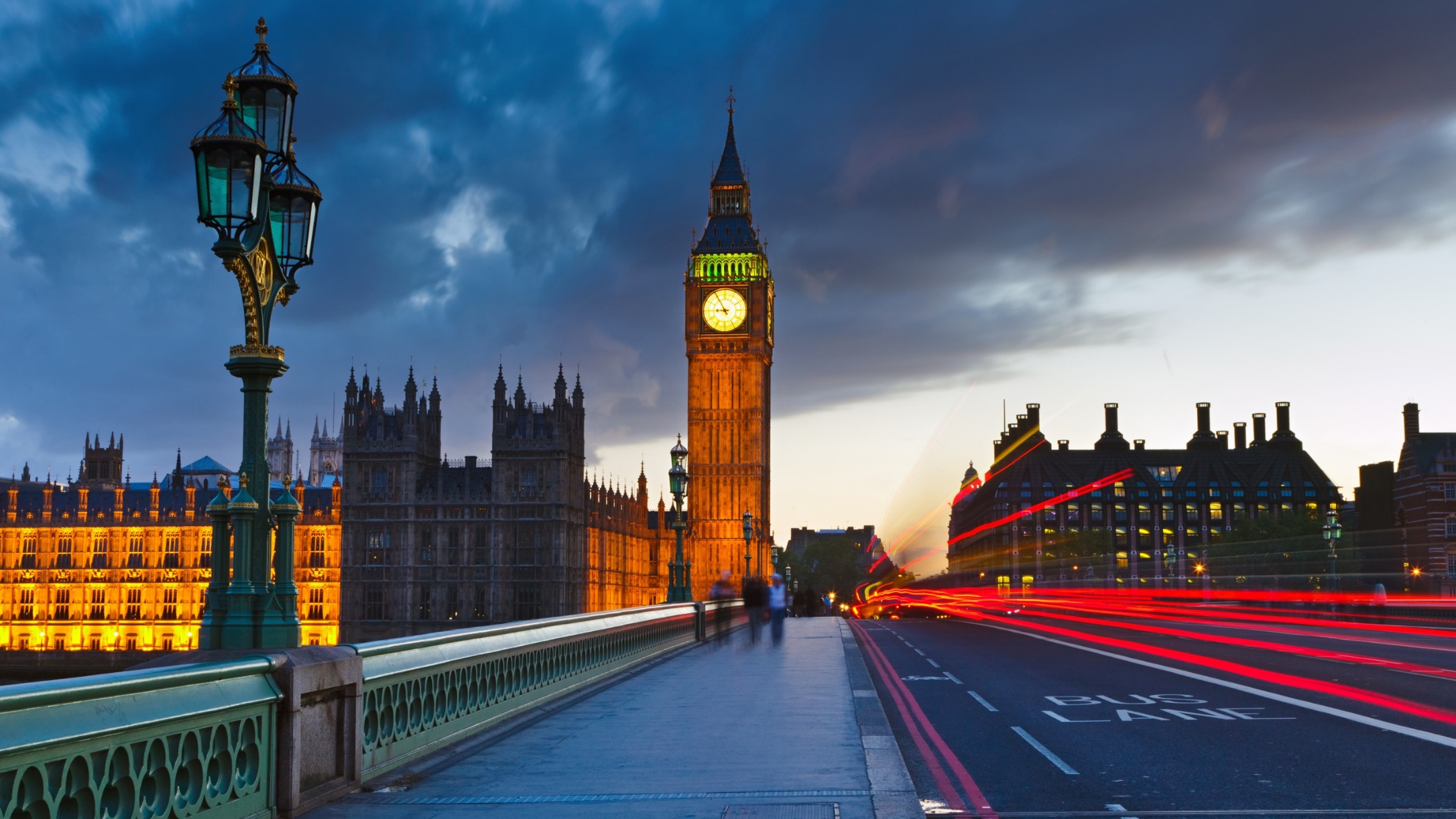 Выполнила: Москвина Елизавета, Кивилева Лилия
Руководитель проекта: Полковникова Н.А.
                                Шейкина И.А.
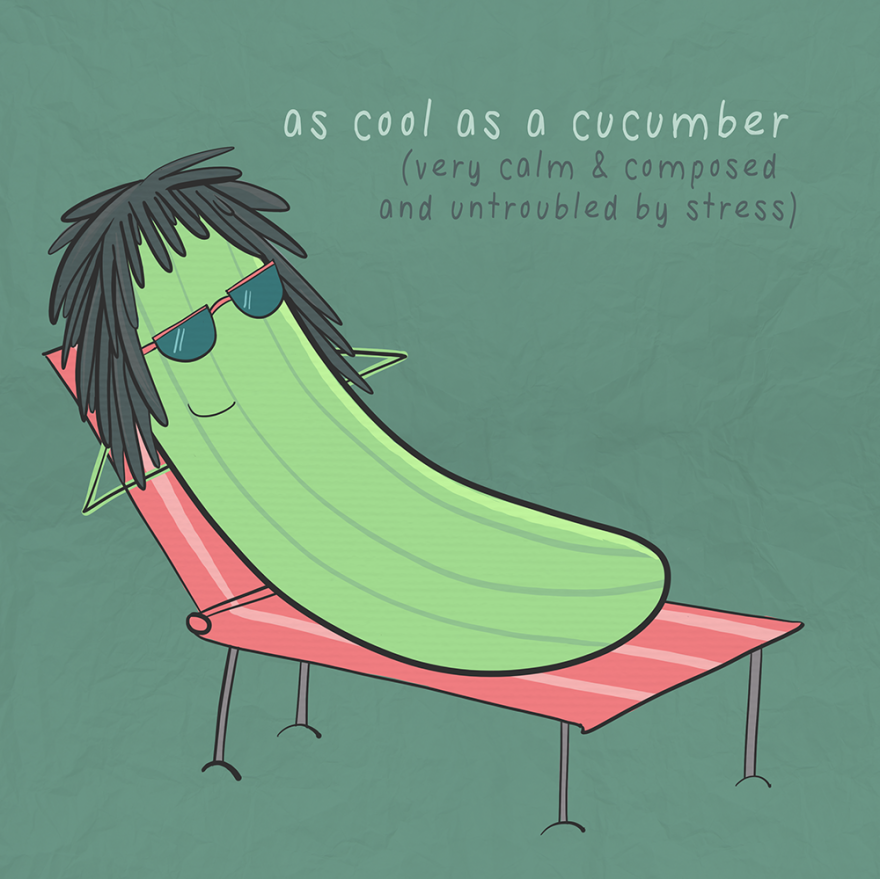 Актуальность
Идиомы являются неотъемлемой частью любого языка
В них отражена история страны, история развития языка, особенности национальной культуры, юмора, традиции и быта.
Анкетирование
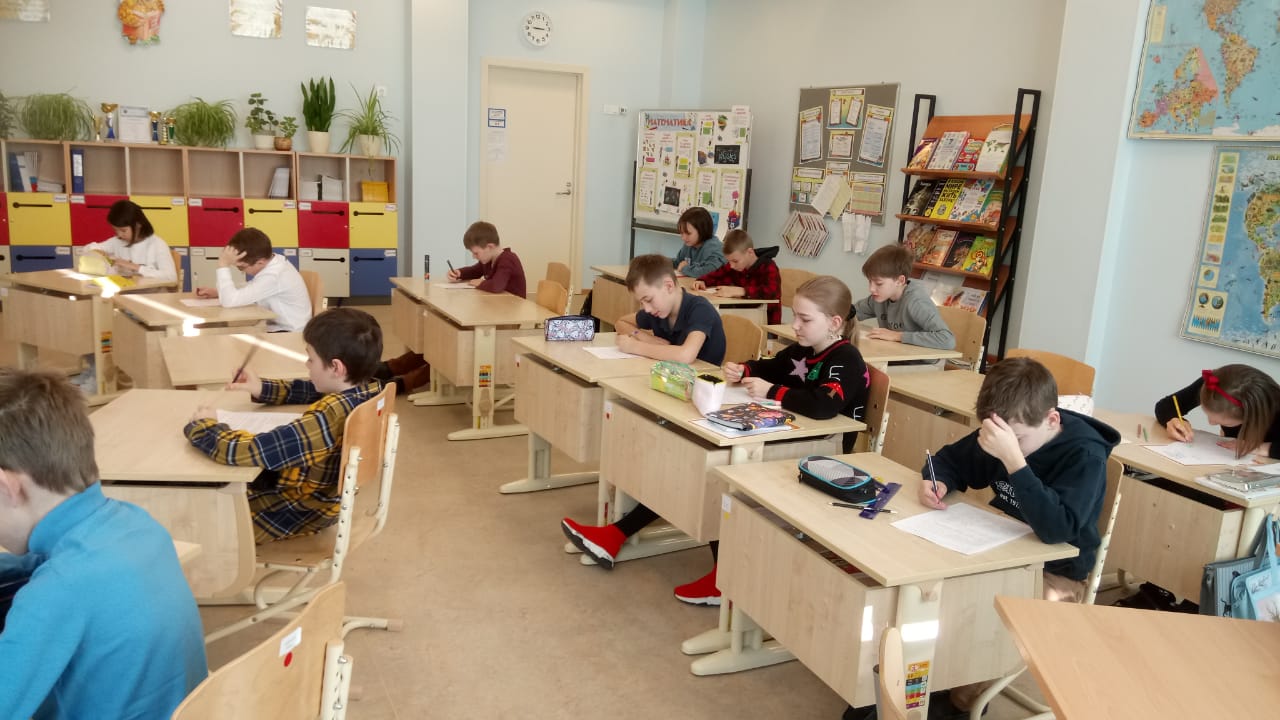 Знаете ли вы, что такое идиомы?
Используете ли вы идиомы в своей речи?
Переведите идиомы:
	It`s raining cats and dogs
 	To count noses
	 To cross your fingers
 	As busy as a bee
 	Count sheep
Цель проекта
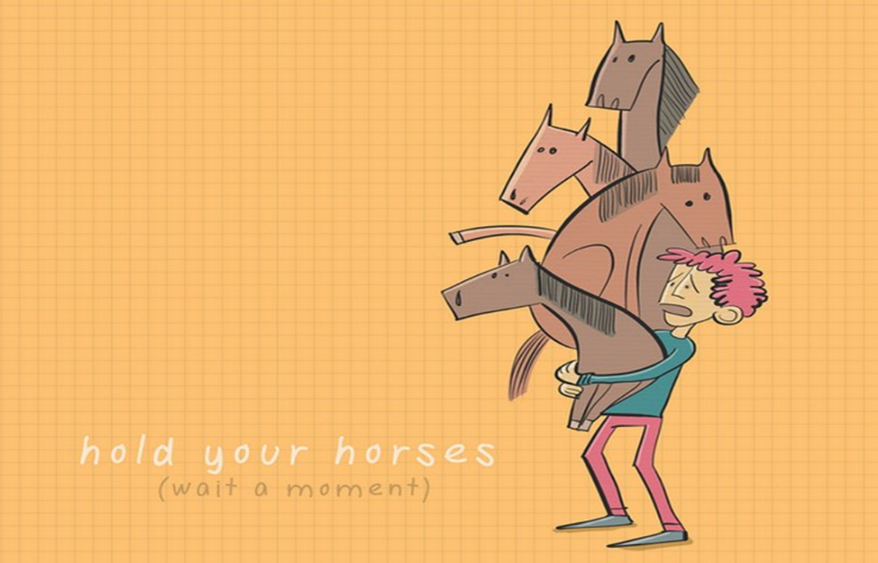 Познакомится с историей происхождения английских идиом;
Составить собственный словарь и напечатать его.
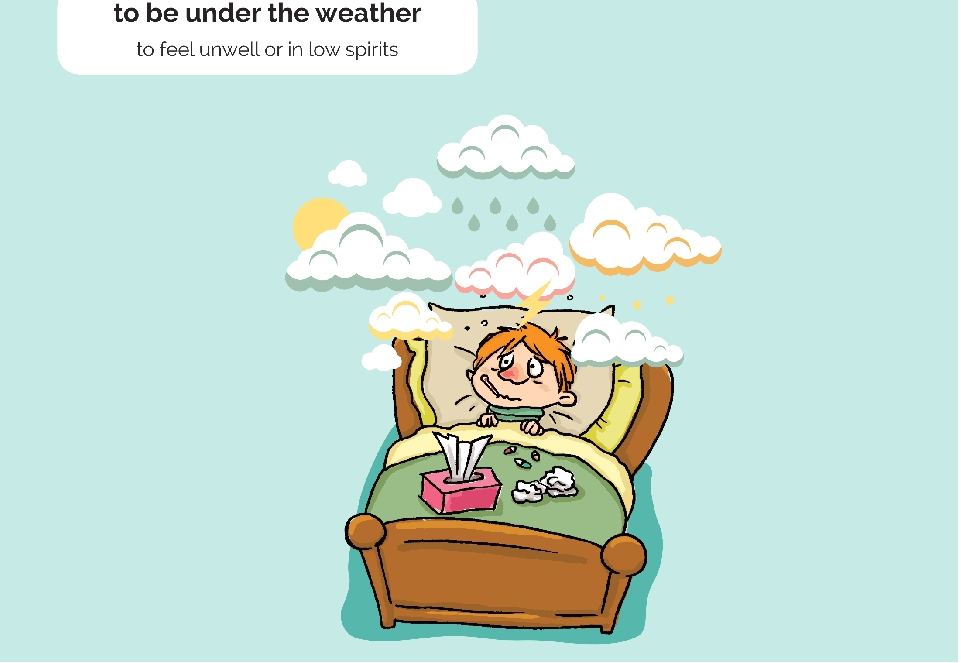 Задачи
Развивать интерес к истории английского языка;
Расширить словарный запас;
Узнать, в чем сложность и значимость использования идиом
Классифицировать идиомы по группам.
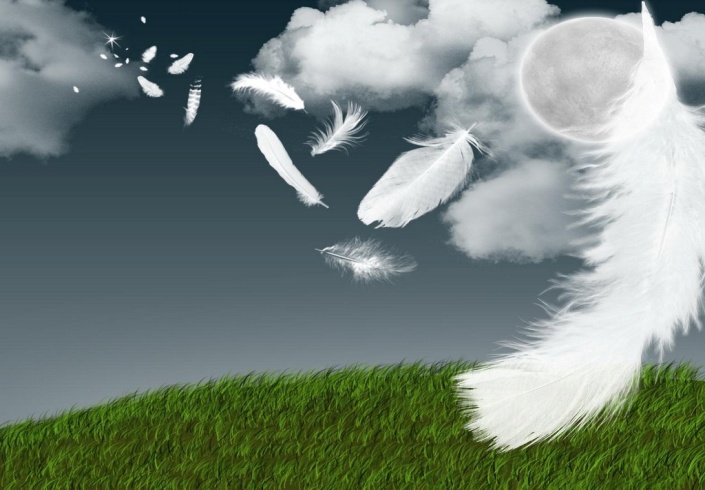 Идиома
Идиома – несвободное устойчивое словосочетание, значение которого не     выводится из значений слов в него входящих
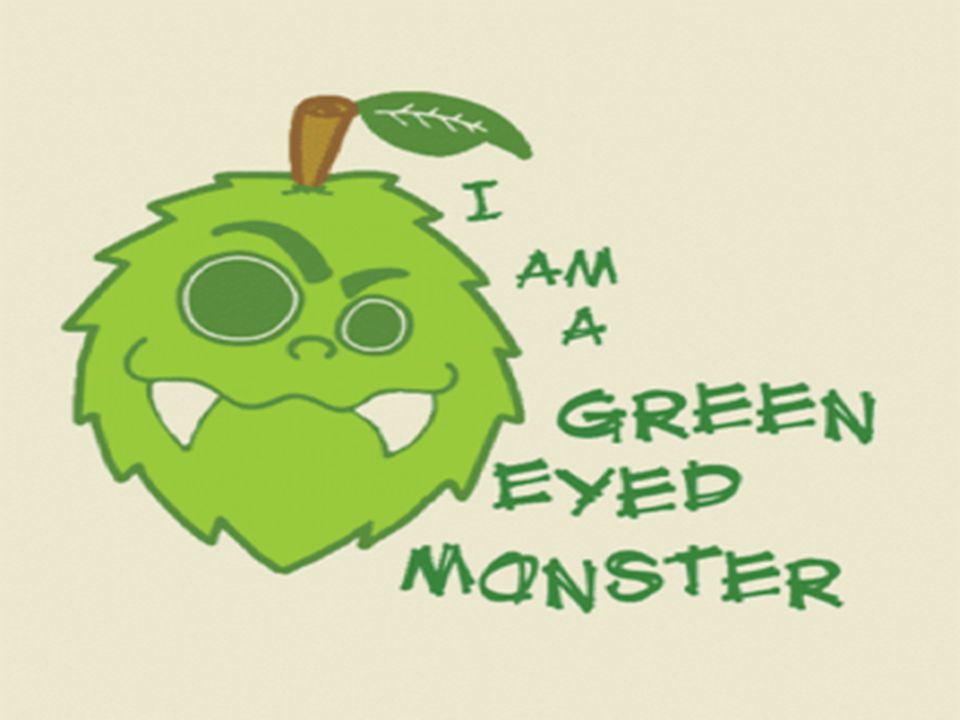 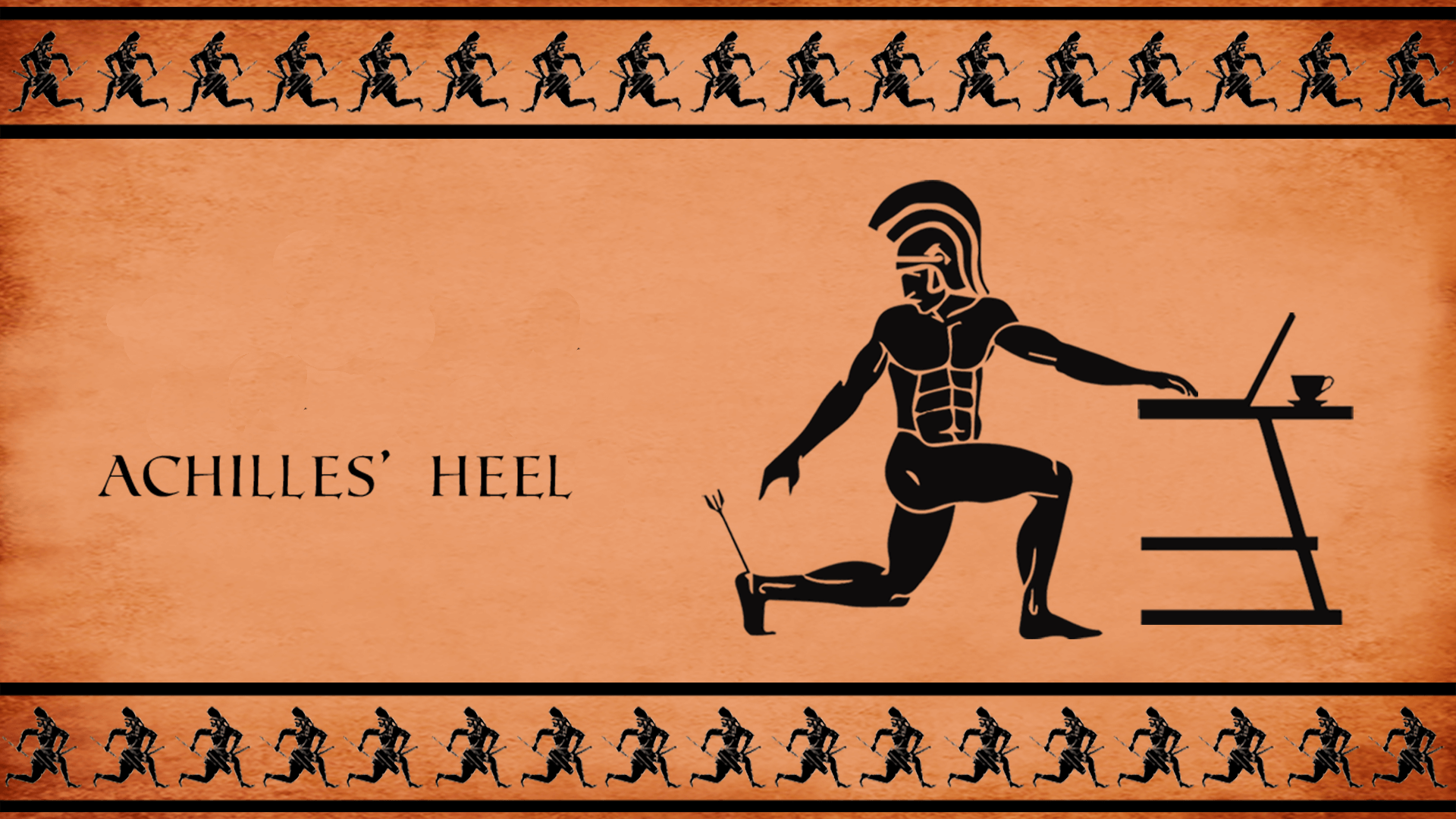 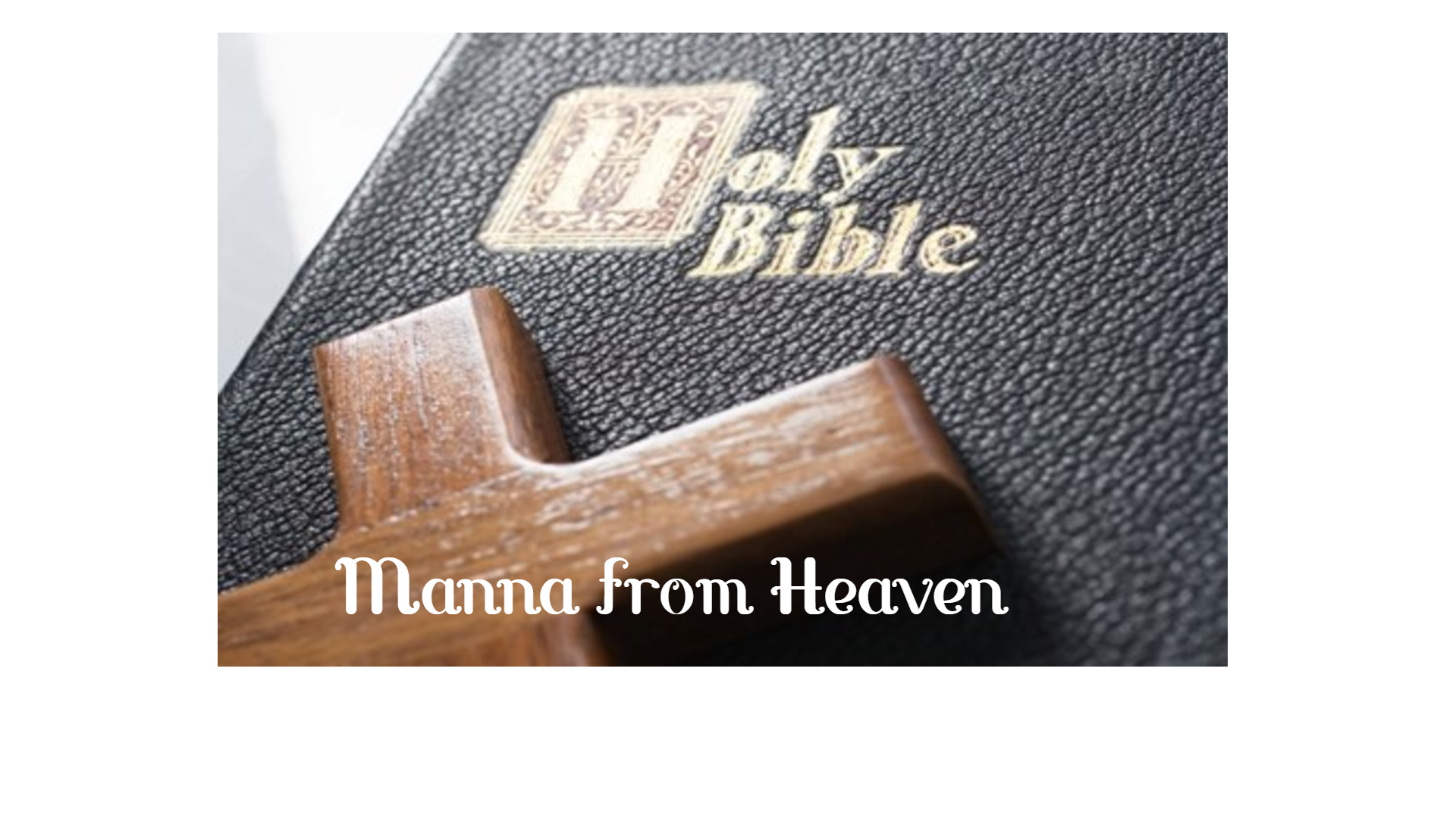 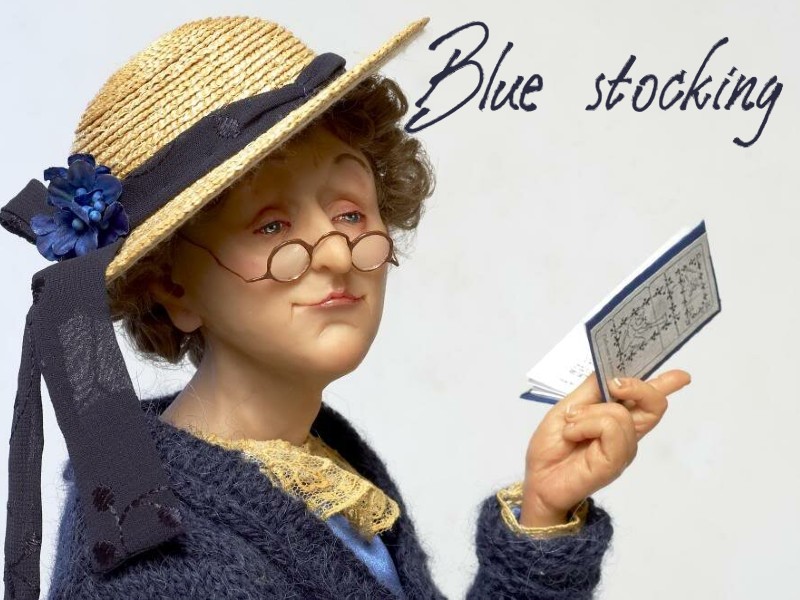 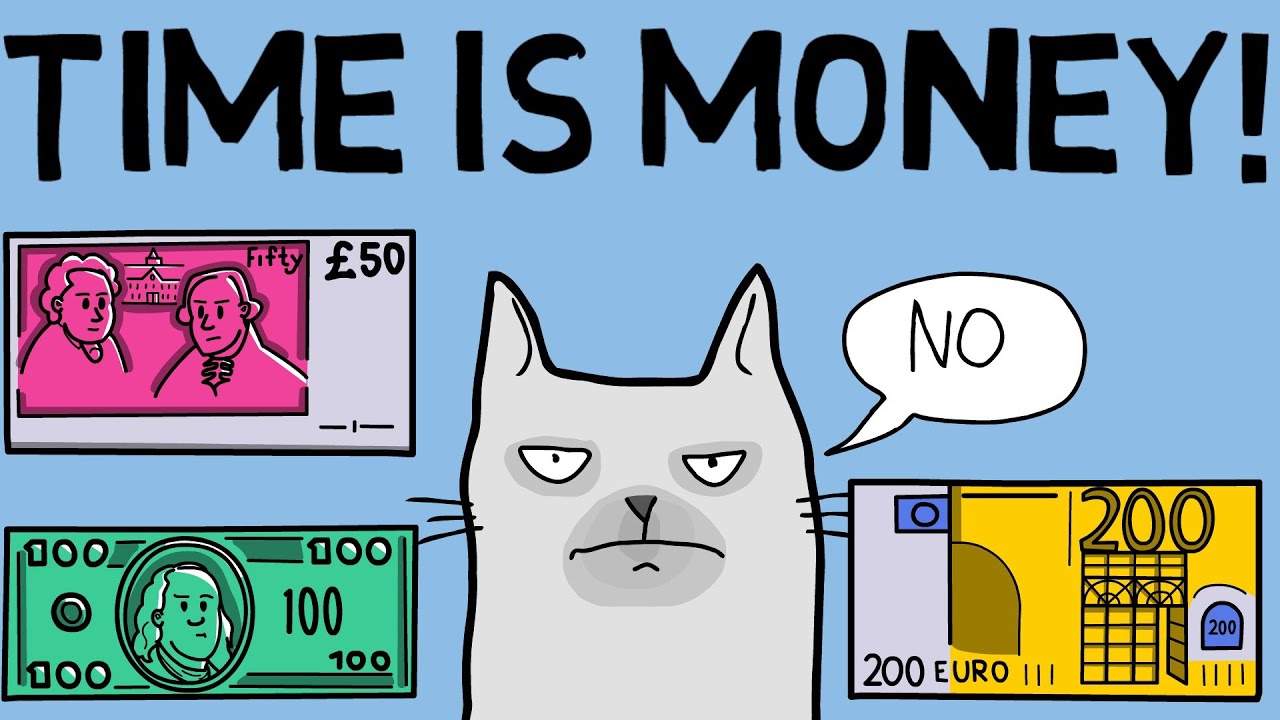 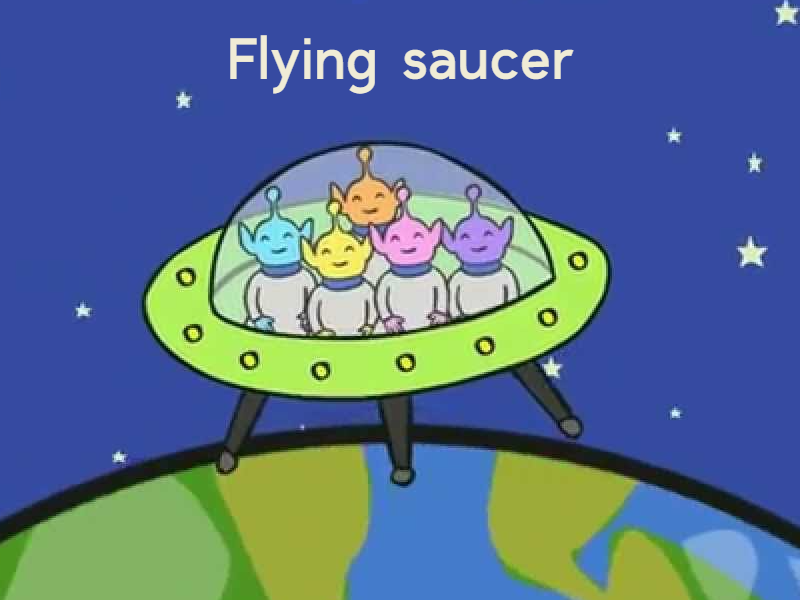 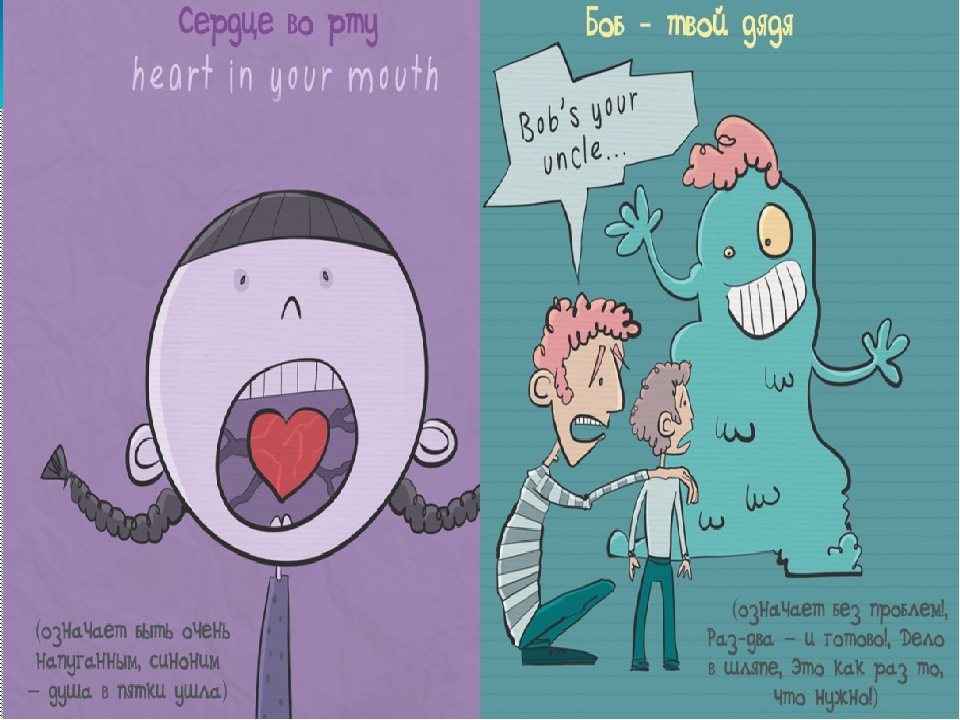 История происхождения некоторых идиом
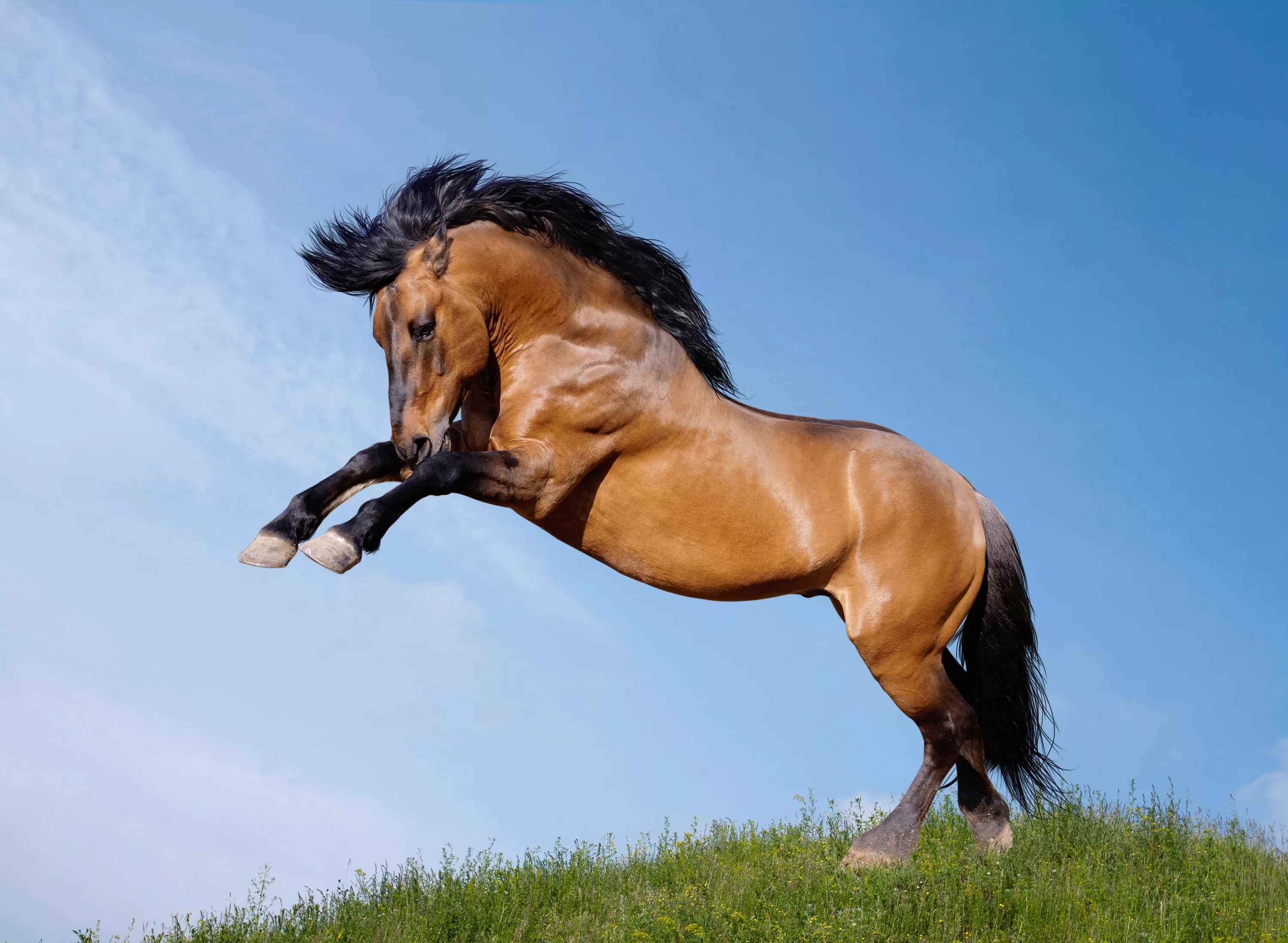 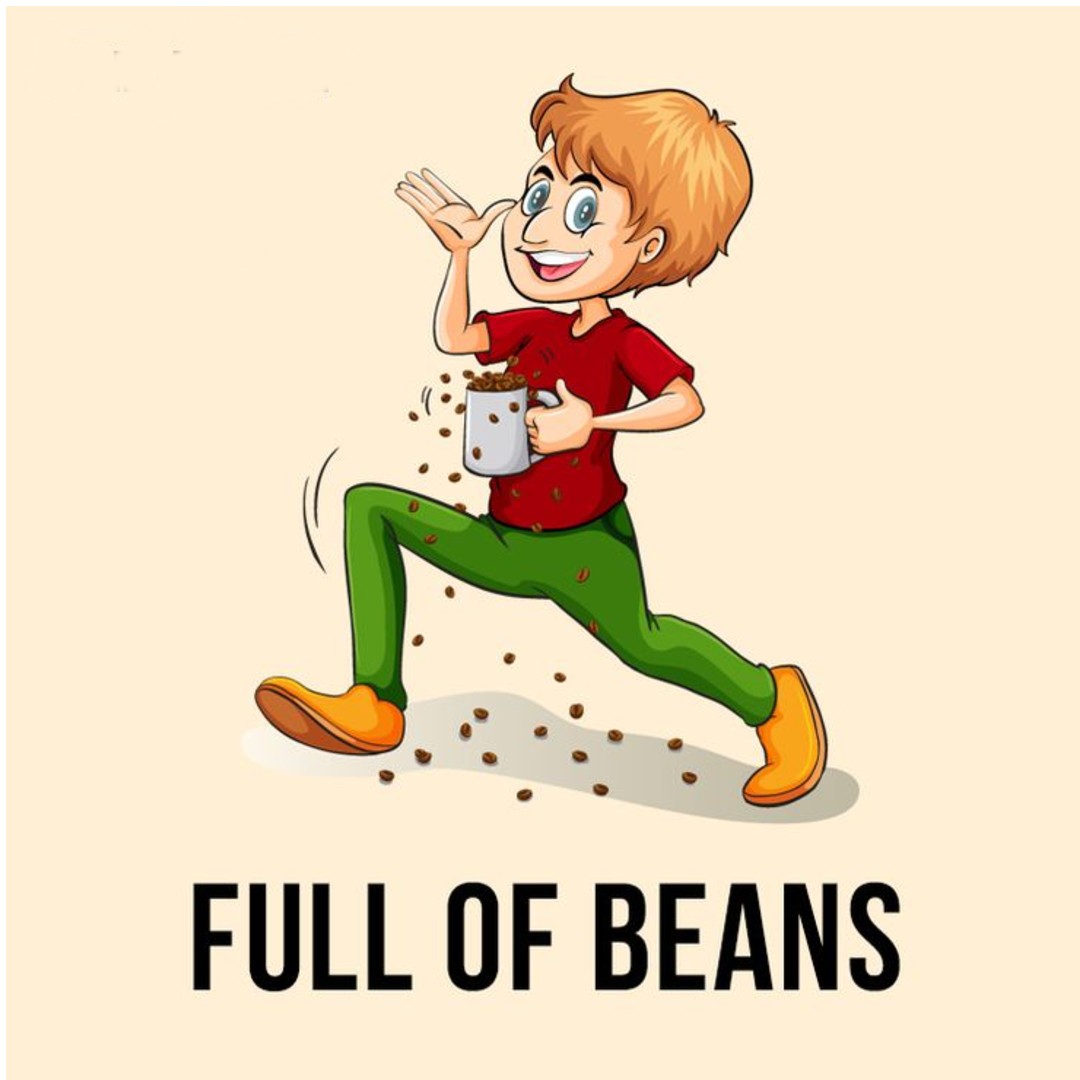 Full of beans
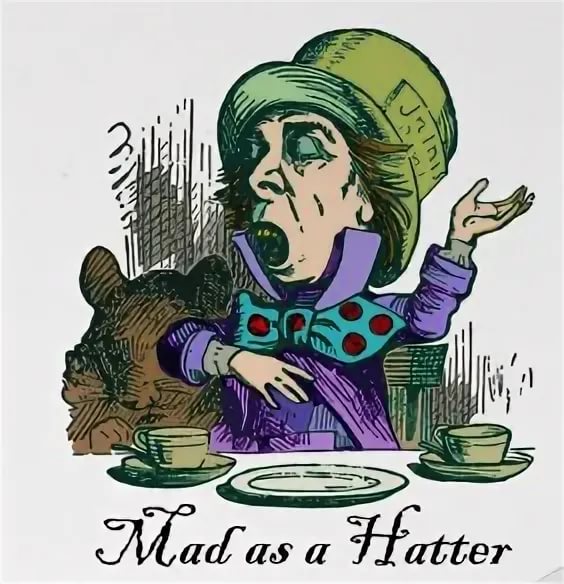 Mad as a hatter
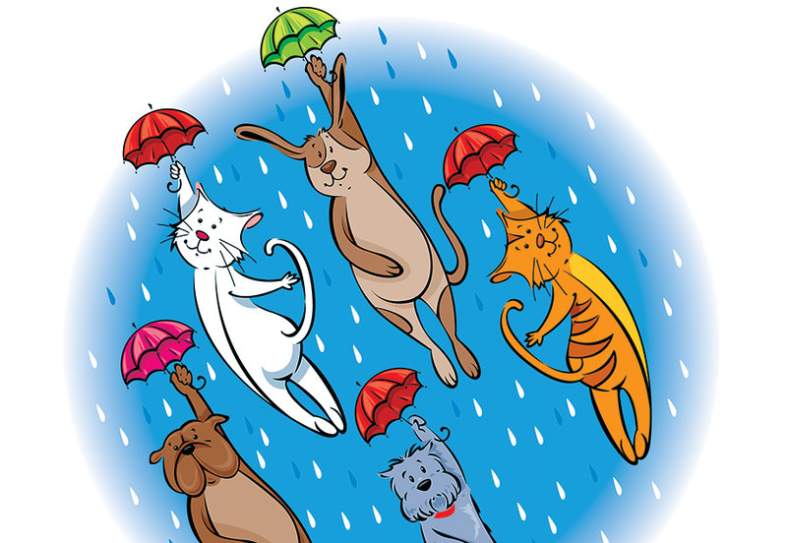 It’s raining cats and dogs
Классификация идиом по группам
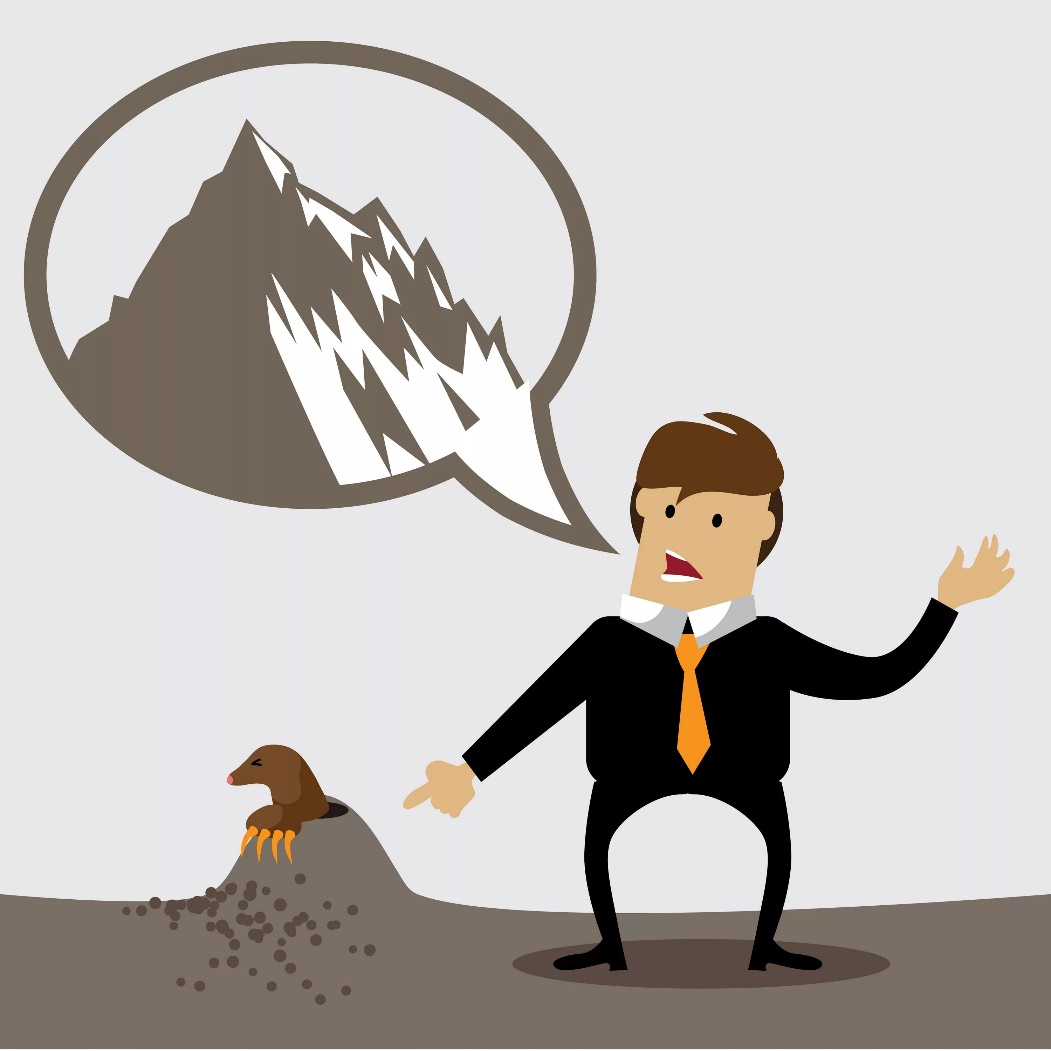 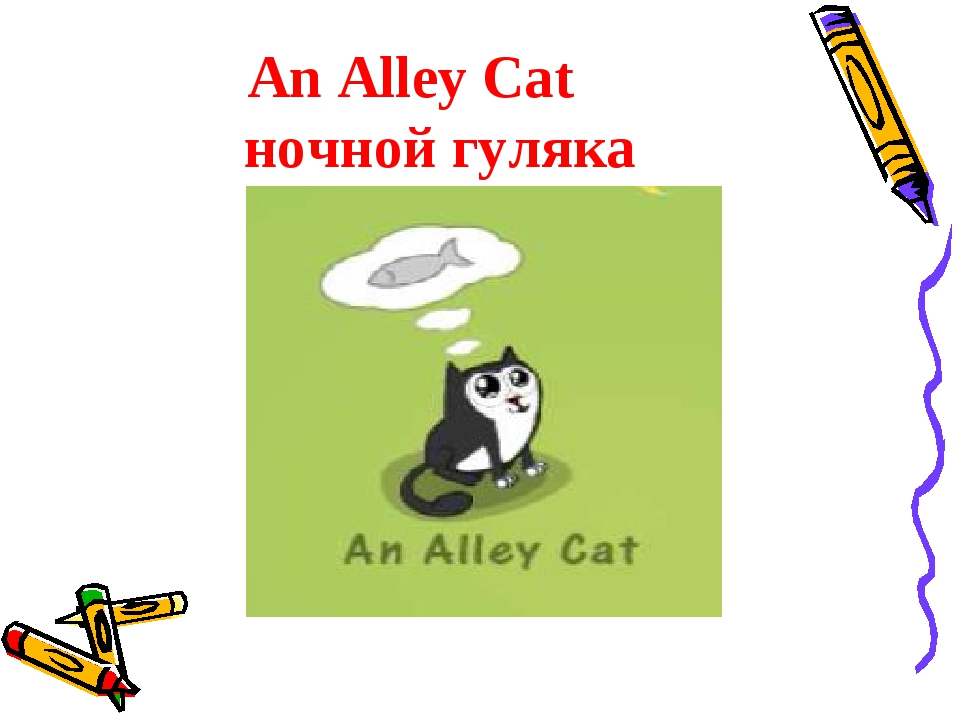 Идиомы о животных
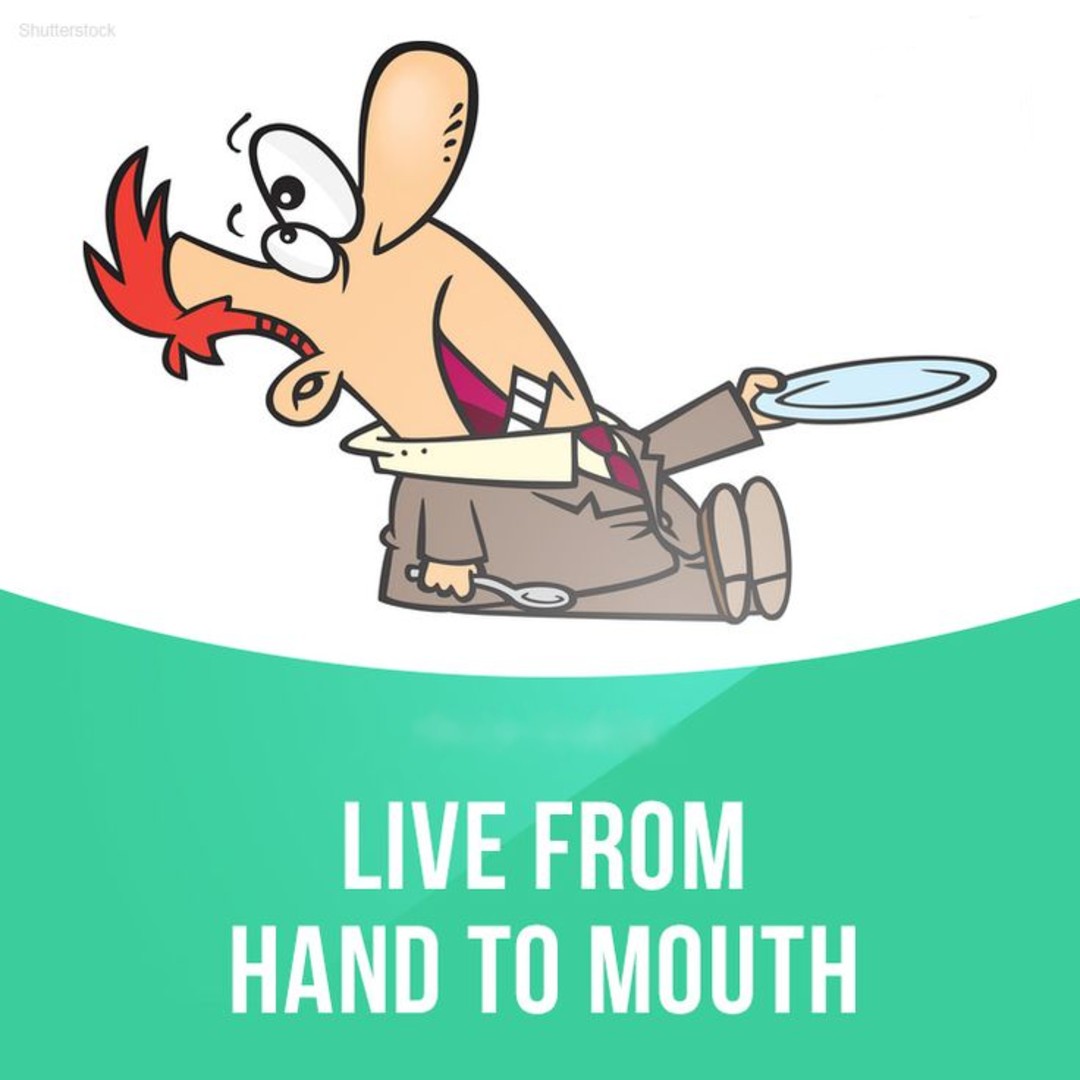 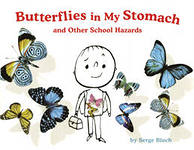 Идиомы о частях тела
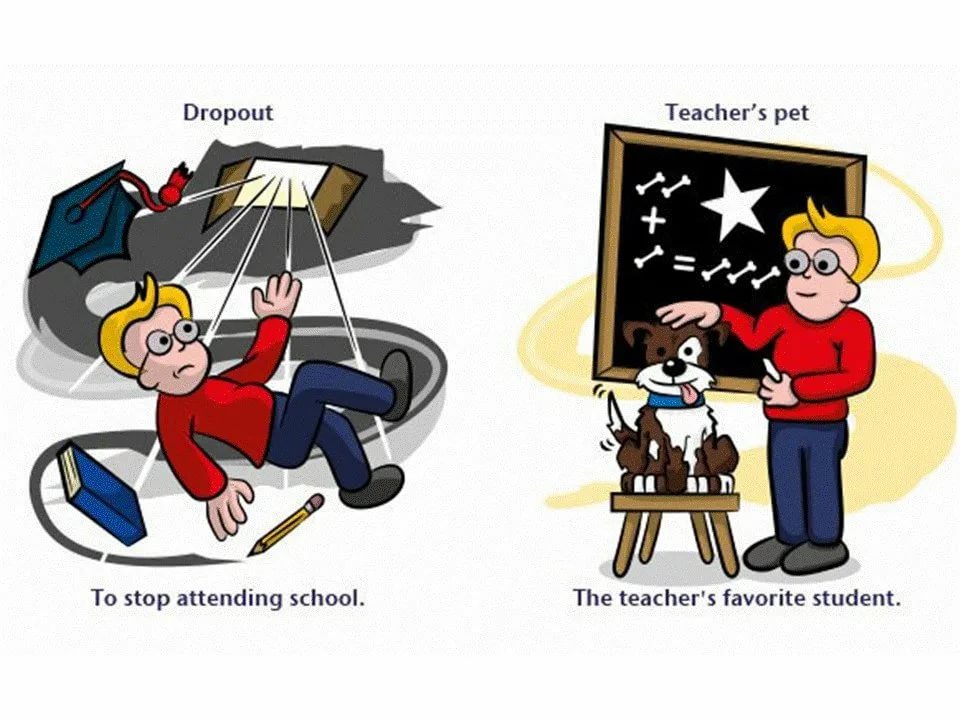 Идиомы о школе
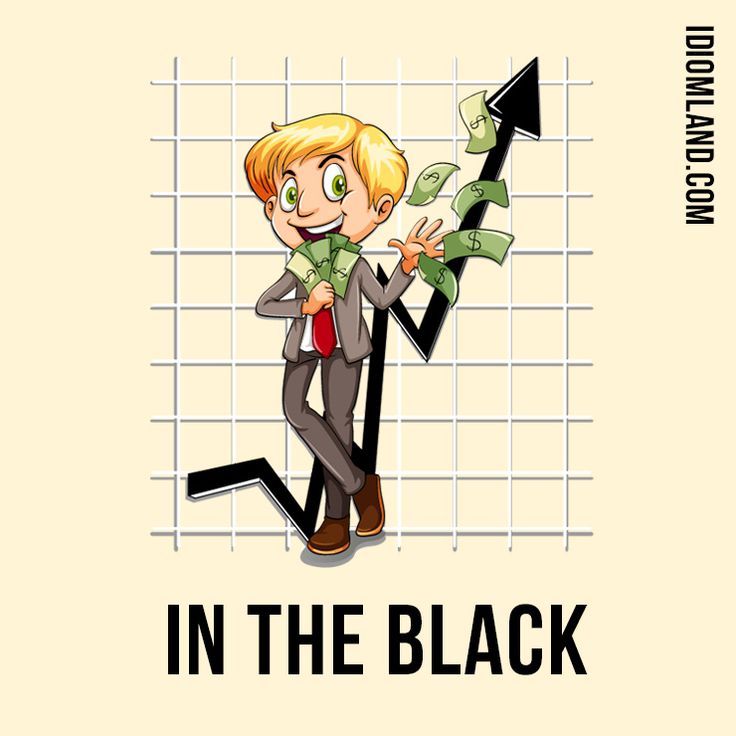 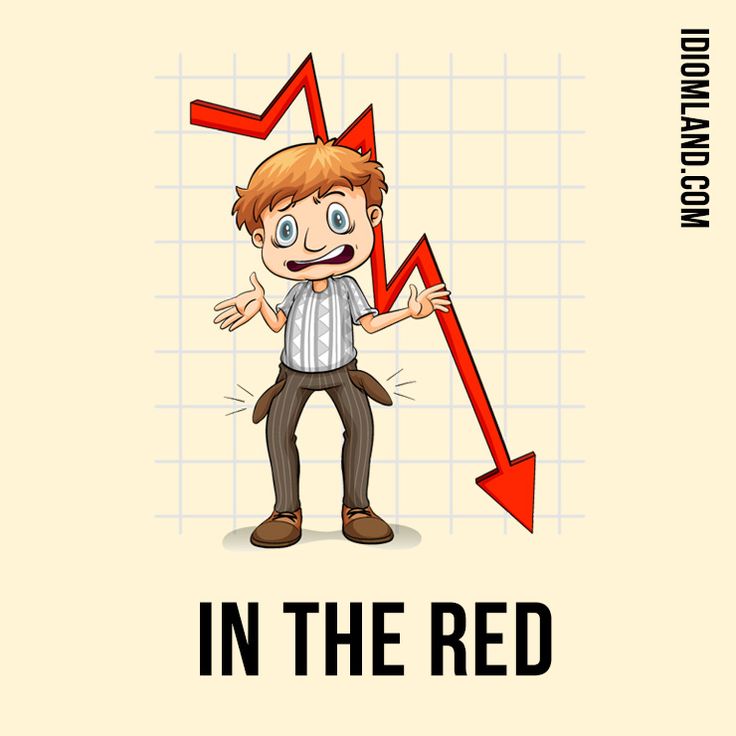 Идиомы о работе
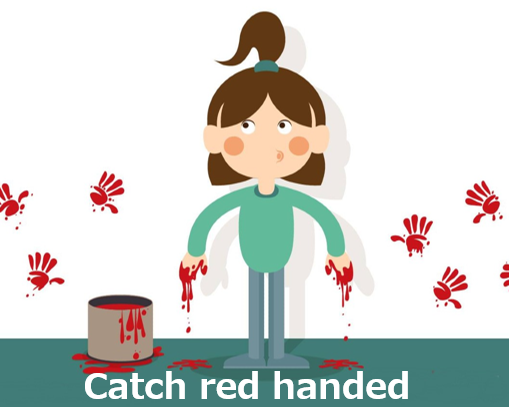 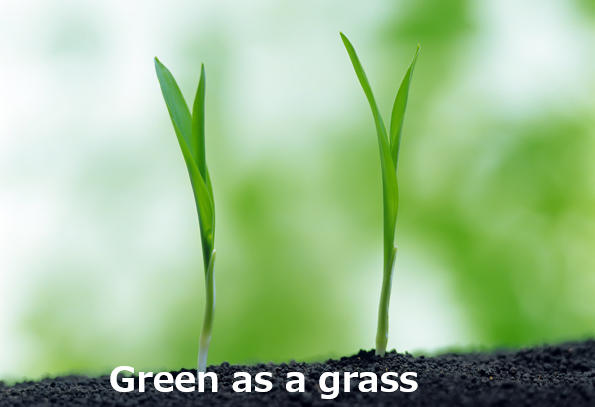 Цветные идиомы
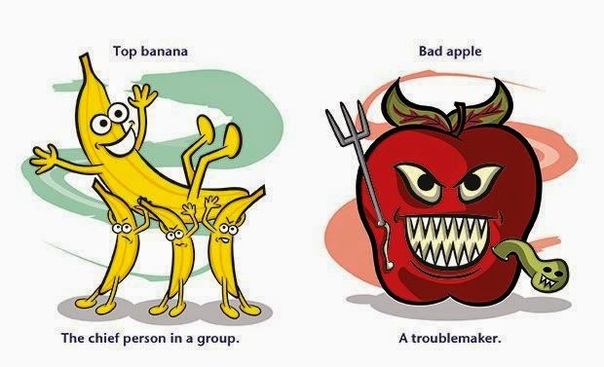 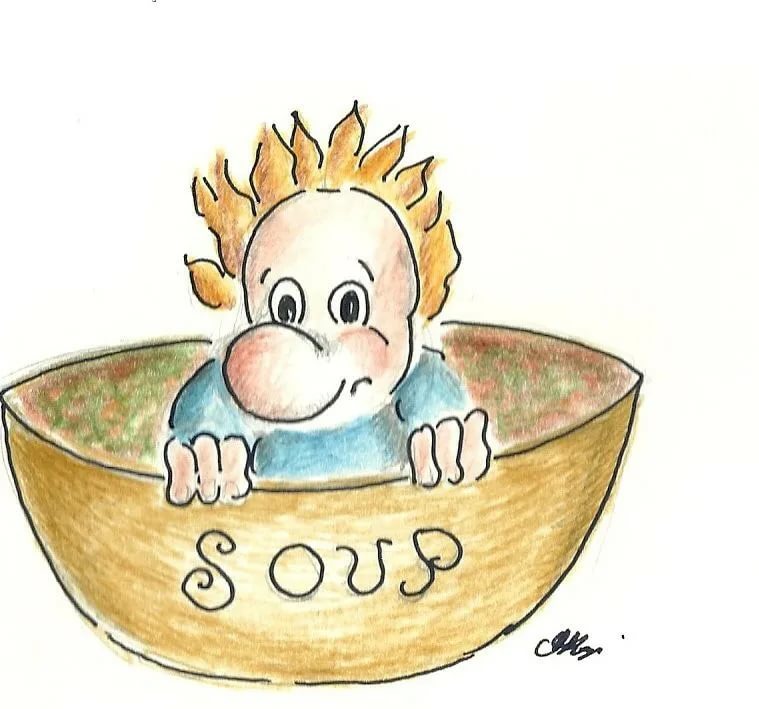 Идиомы о еде
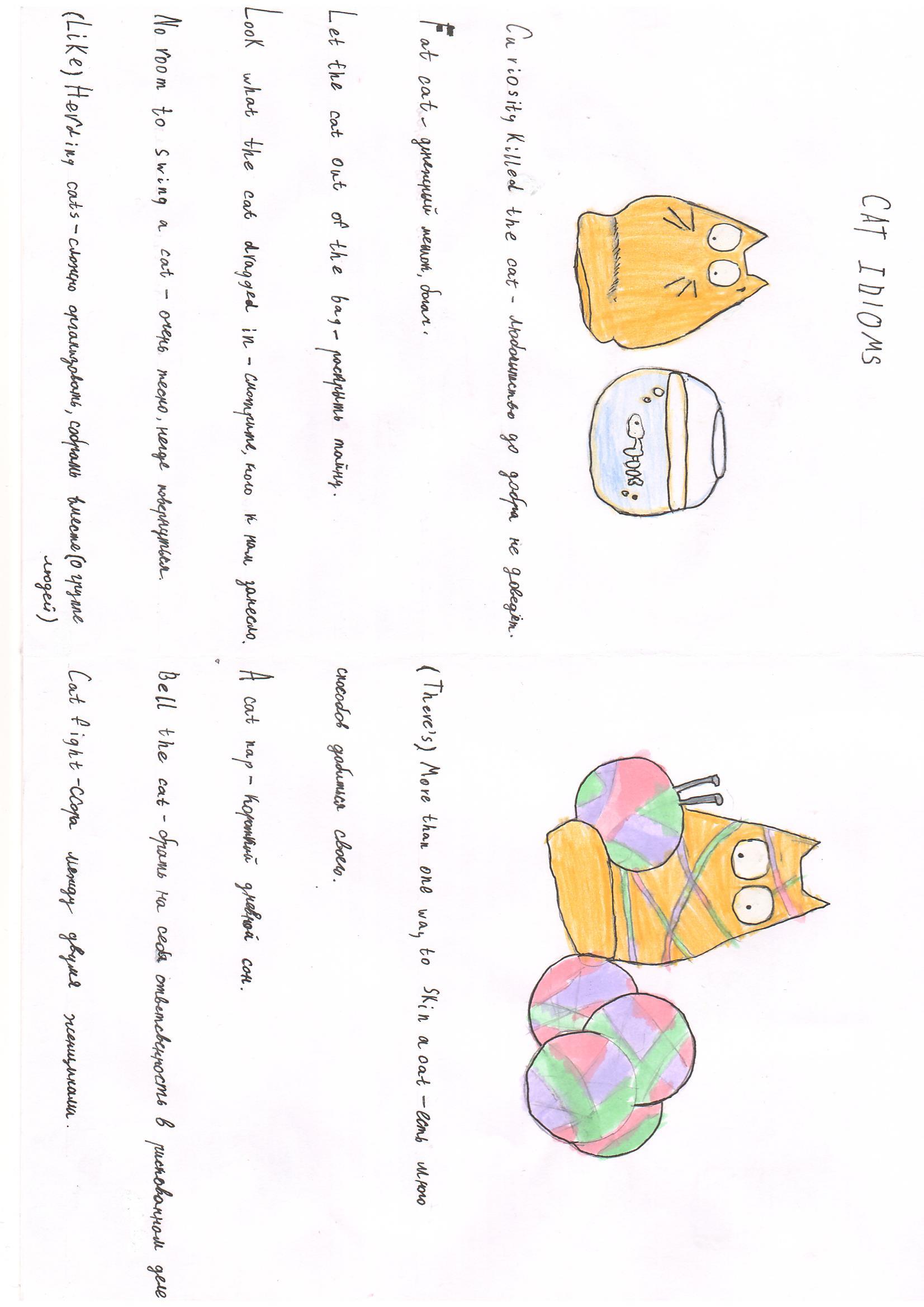 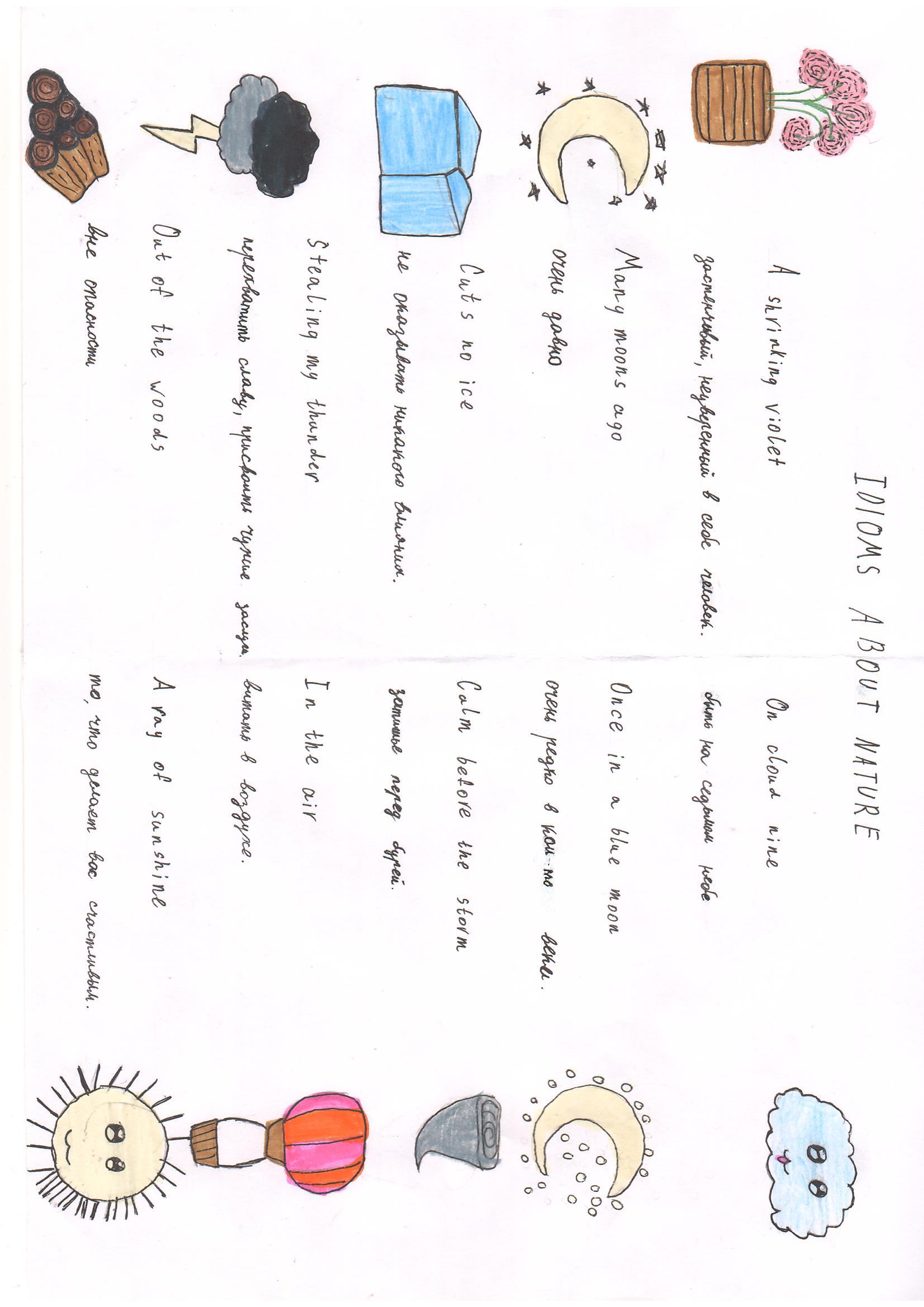 The secret of English idioms
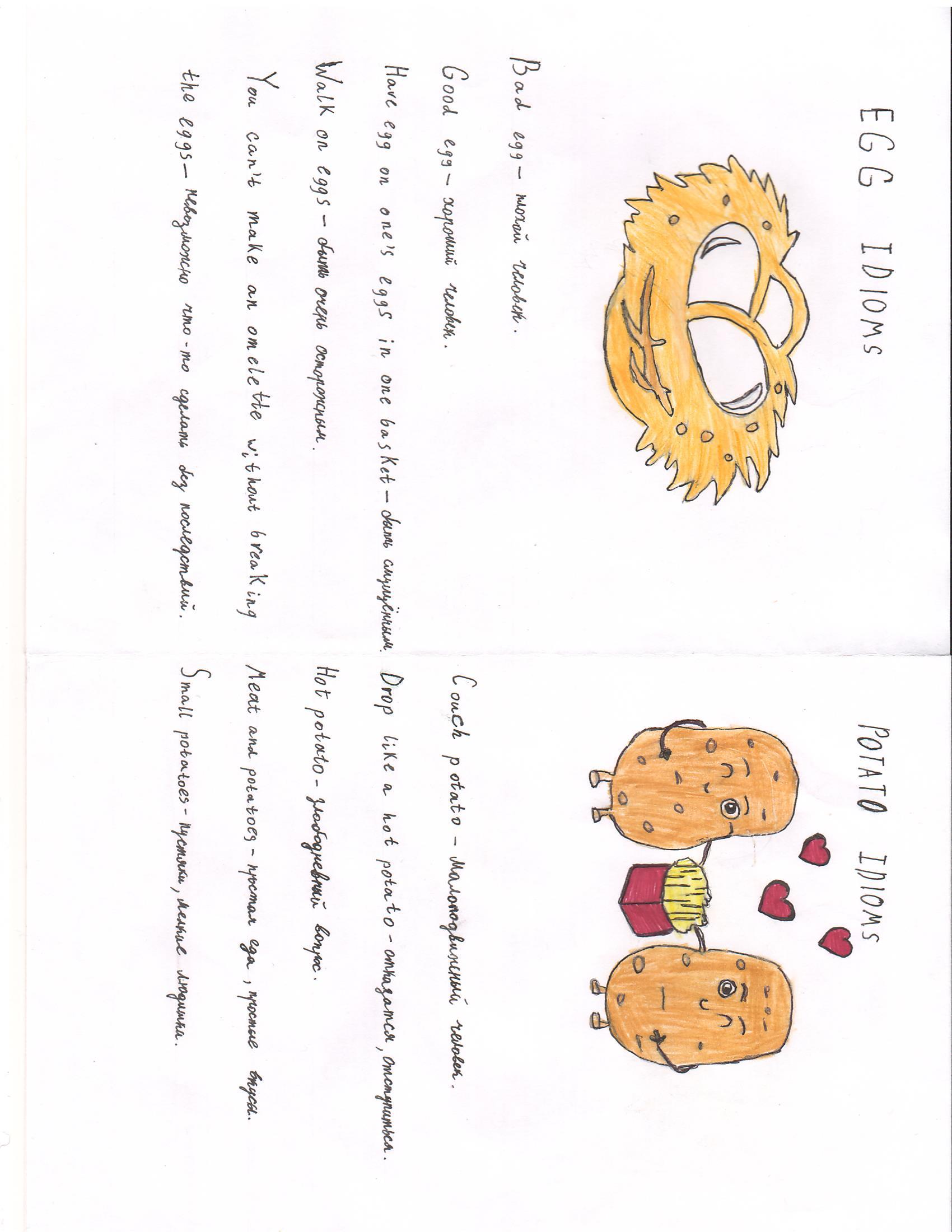 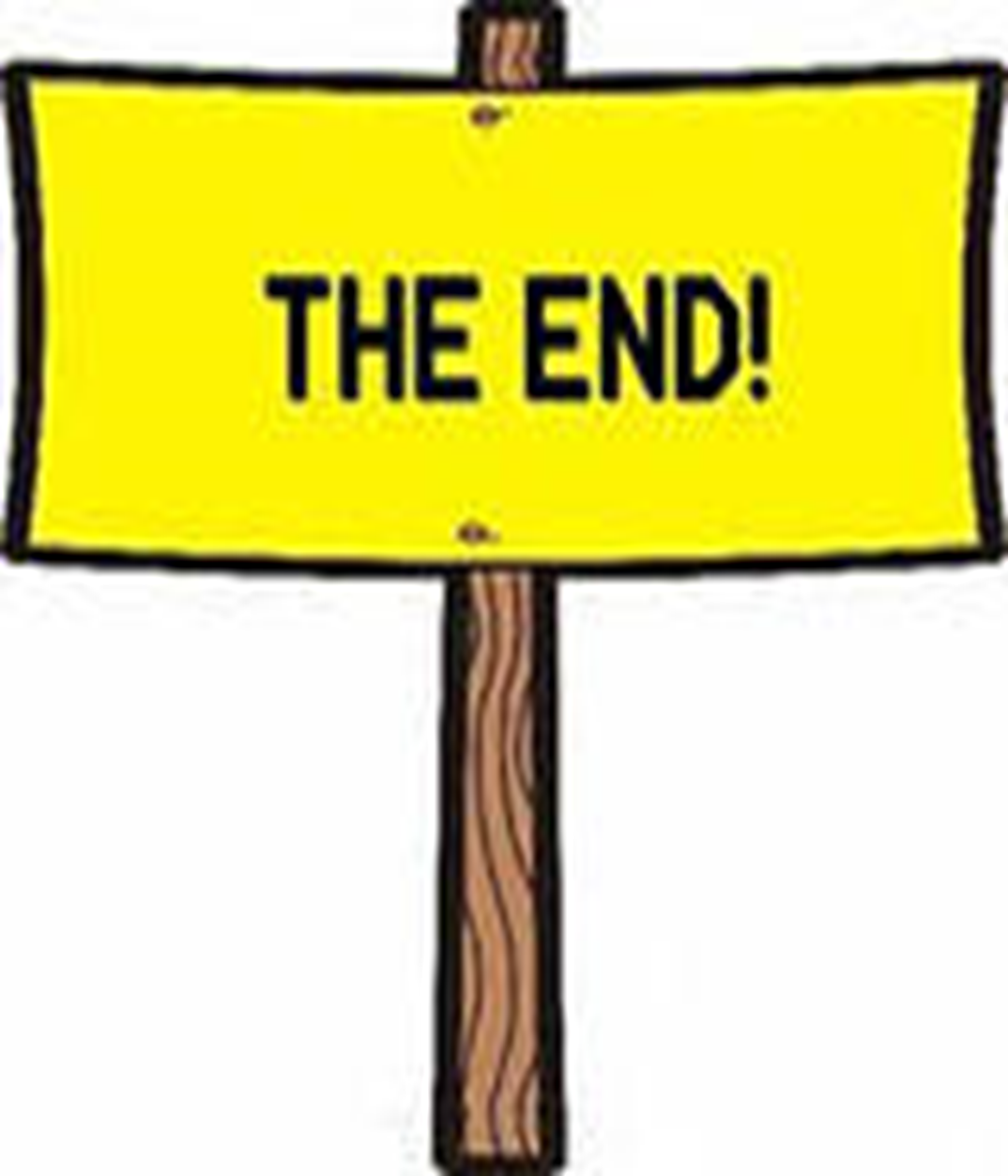 Спасибо за внимание!